杂志风通用PPT
minimal powerpoint template
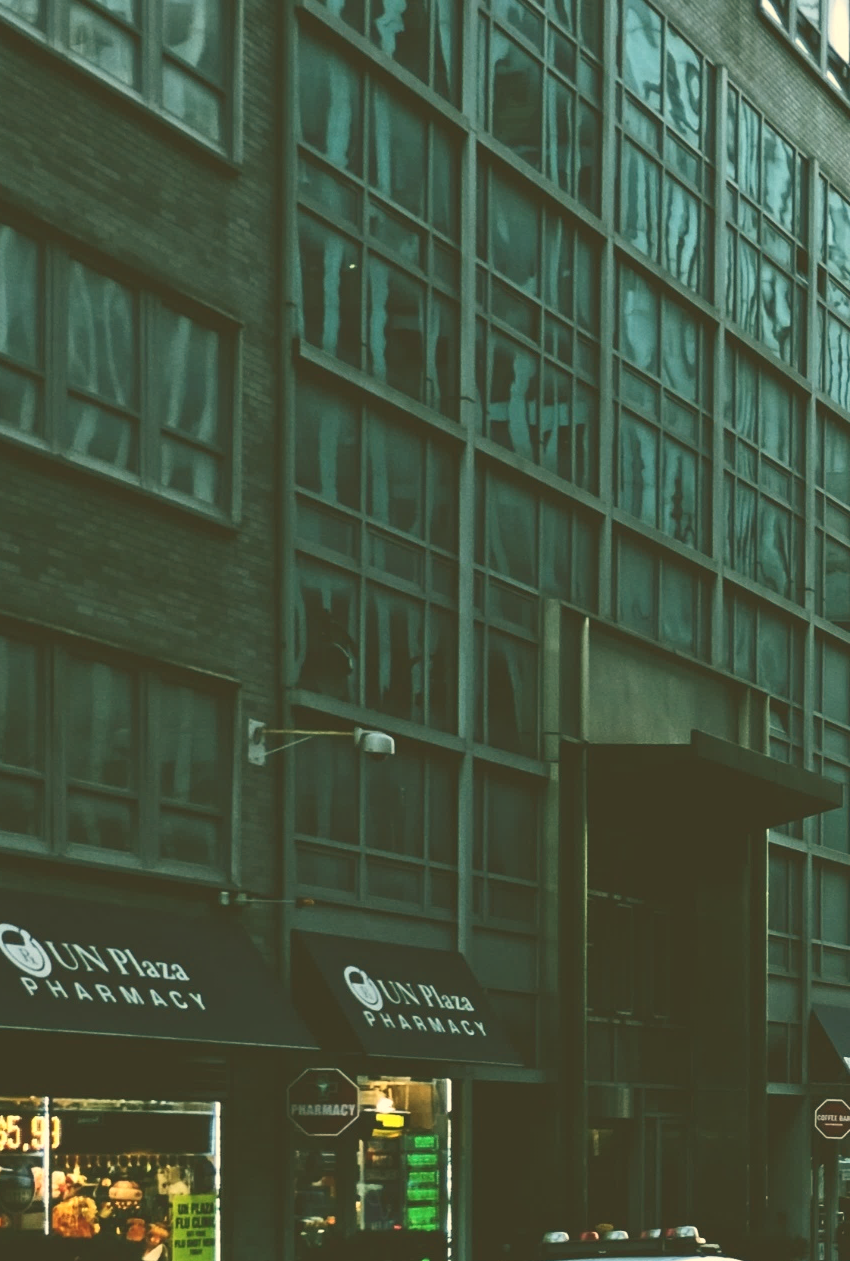 公司简介
company profile
部门简介
CONTENTS
introduction
产品介绍
Job requirements
总结
summary
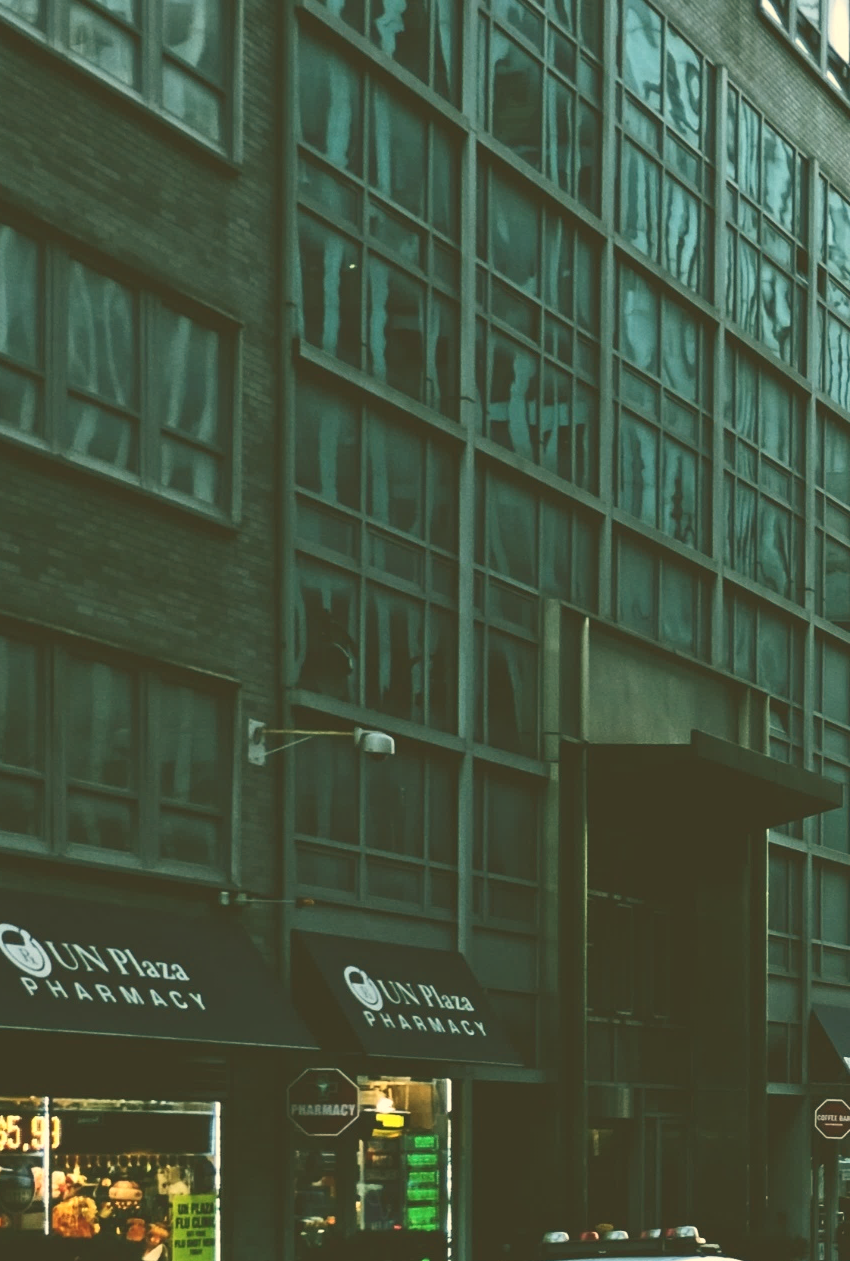 01
ADD YOUR TITLE HERE
To compete in the challenging global environment, companies are changing their business processes by extending them to include other companies in the supply chain.
“
A Goal Without a
Plan is Just a
Wish
Lorem ipsum dolor siter amet consectetur adipiscing elites bulputate orci etes rutrum estus
Strengths
Ut scelerisque dictum, nunc leo feugiat metus, sit ametes risus, vel volutpat magna. Vivamus eget ultrices elit. Aliquam pharetra, dolor at scelerisque dictum, nunc leo feugiat metus, sit ametes venenatis justo ligula
Weaknesses
W
Lorem ipsum dolor siter amet consectetur adipiscing elites bulputate orci etes rutrum estus
Ut scelerisque dictum, nunc leo feugiat metus, sit ametes risus, vel volutpat magna. Vivamus eget ultrices elit. Aliquam pharetra, dolor at scelerisque dictum, nunc leo feugiat metus, sit ametes venenatis justo ligula
Opportunities
O
Lorem ipsum dolor siter amet consectetur adipiscing elites bulputate orci etes rutrum estus
Ut scelerisque dictum, nunc leo feugiat metus, sit ametes risus, vel volutpat magna. Vivamus eget ultrices elit. Aliquam pharetra, dolor at scelerisque dictum, nunc leo feugiat metus, sit ametes venenatis justo ligula
THREATS
Lorem ipsum dolor siter amet consectetur adipiscing elites bulputate orci etes rutrum estus
Ut scelerisque dictum, nunc leo feugiat metus, sit ametes risus, vel volutpat magna. Vivamus eget ultrices elit. Aliquam pharetra, dolor at scelerisque dictum, nunc leo feugiat metus, sit ametes venenatis justo ligula
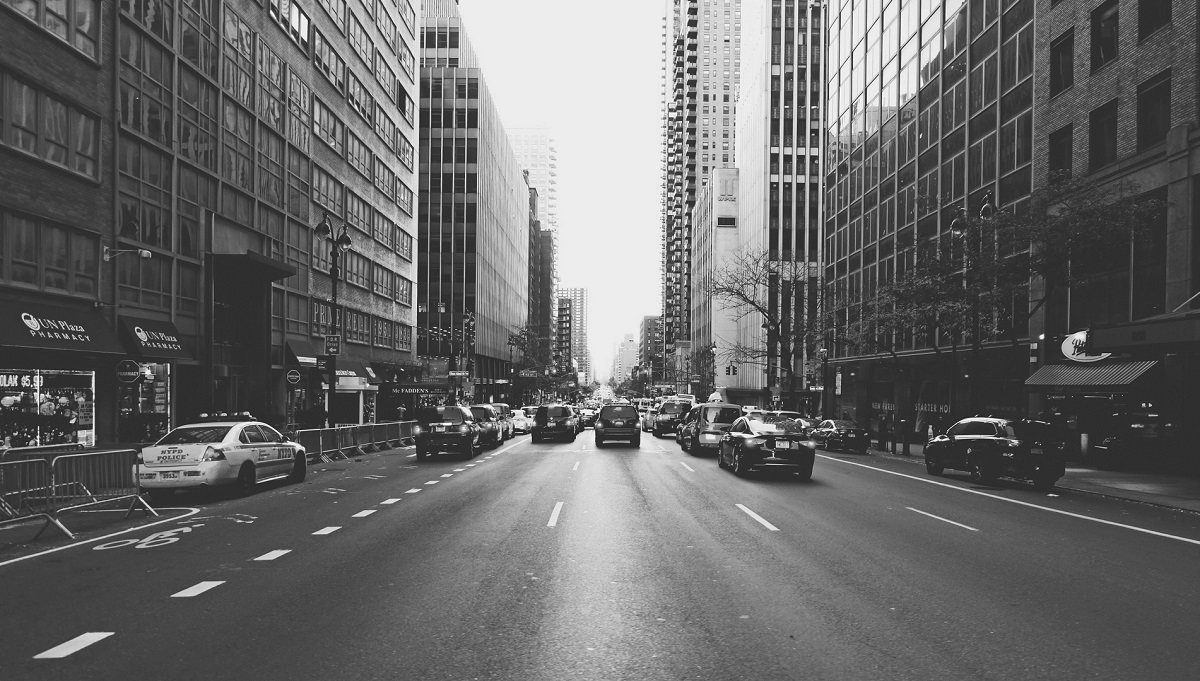 ADD YOUR TITLE HERE
PHOTO FROM PIXABAY
To compete in the challenging global environment, companies are changing their business processes by extending them to include other companies in the supply chain. Companies are changing their business processes by extending them to include other companies in the supply chain.
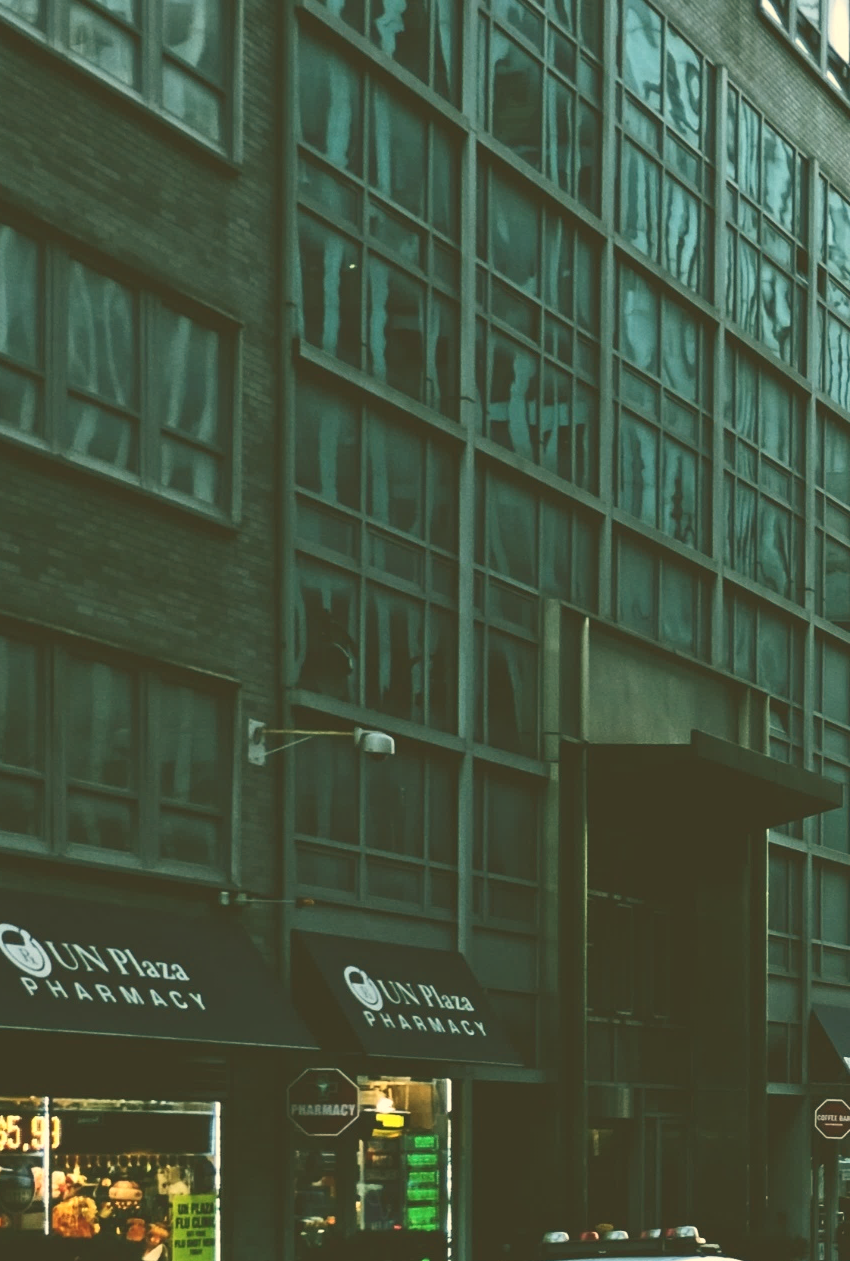 02
ADD YOUR TITLE HERE
To compete in the challenging global environment, companies are changing their business processes by extending them to include other companies in the supply chain.
ADD YOUR TITLE HERE
Business is the human activity related to material things. It is necessary for civilization.
PERCEPTUAL
PERCEPTUAL
PRECISENESS
PERCEPTUAL
2013
Business is the human activity related to material things. It is necessary for civilization.
2016
Business is the human activity related to material things. It is necessary for civilization.
2012
Business is the human activity related to material things. It is necessary for civilization.
2015
Business is the human activity related to material things. It is necessary for civilization.
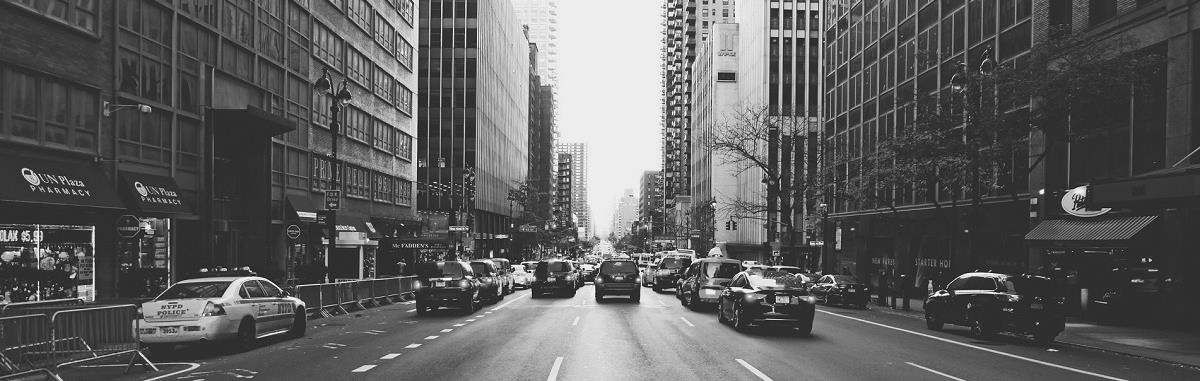 PHOTO FROM PIXABAY
ADD YOUR TITLE HERE
ADD YOUR TITLE HERE
To compete in the challenging global environment, companies are changing their business processes by extending them to include other companies in the supply chain.
To compete in the challenging global environment, companies are changing their business processes by extending them to include other companies in the supply chain.
ADD YOUR TITLE HERE
ADD YOUR TITLE HERE
To compete in the challenging global environment, companies are changing their business processes by extending them to include other companies in the supply chain.
To compete in the challenging global environment, companies are changing their business processes by extending them to include other companies in the supply chain.
Chinese Map Infographic
To compete in the challenging global environment, companies are changing their business processes by extending them to include other companies in the supply chain.
Search index : high
low
ADD YOUR TITLE HERE
Business is the human activity related to material things. It is necessary for civilization.
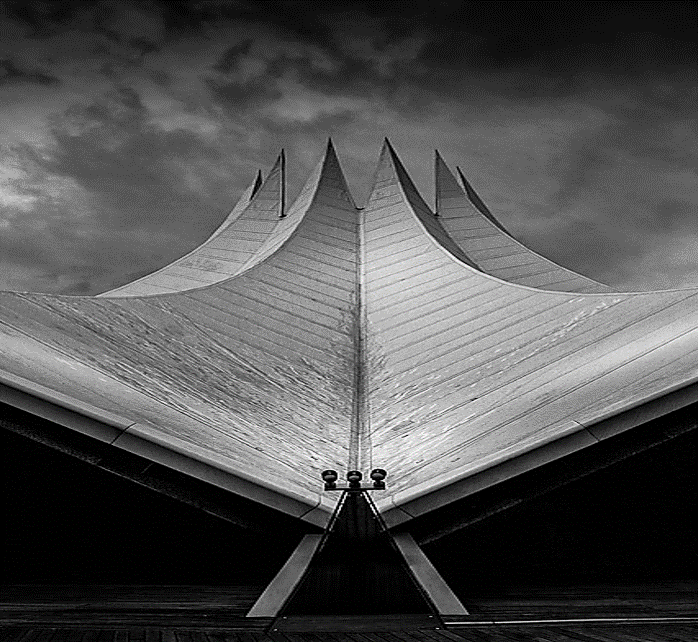 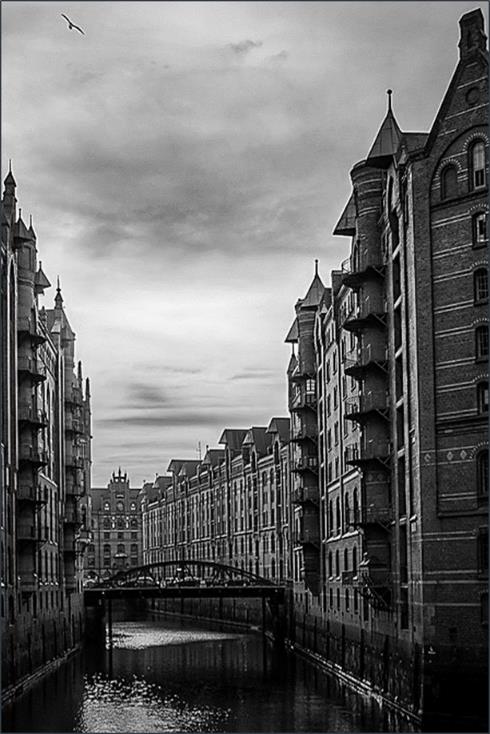 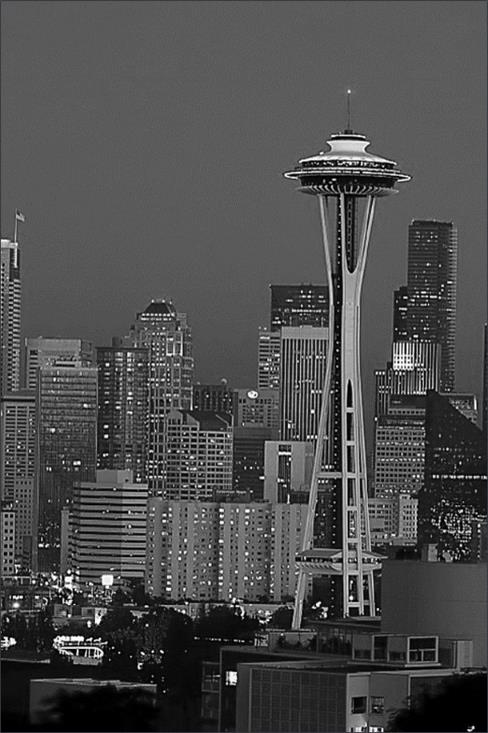 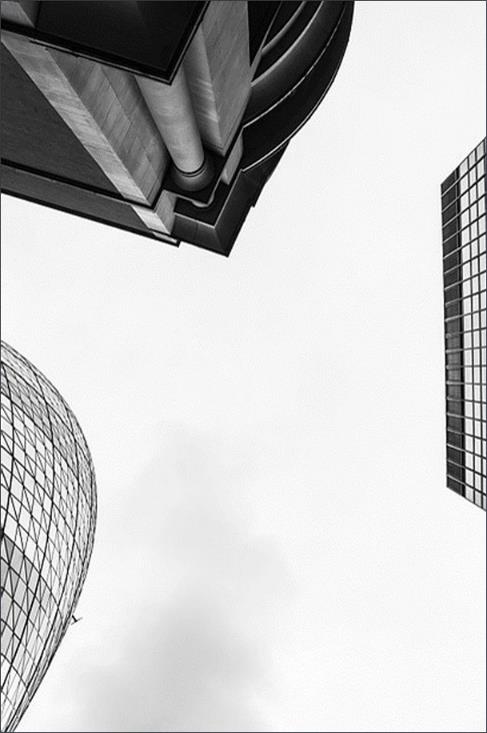 Somewhere
To compete in the challenging global environment, companies are changing their business processes by extending them to include other companies in the supply chain.
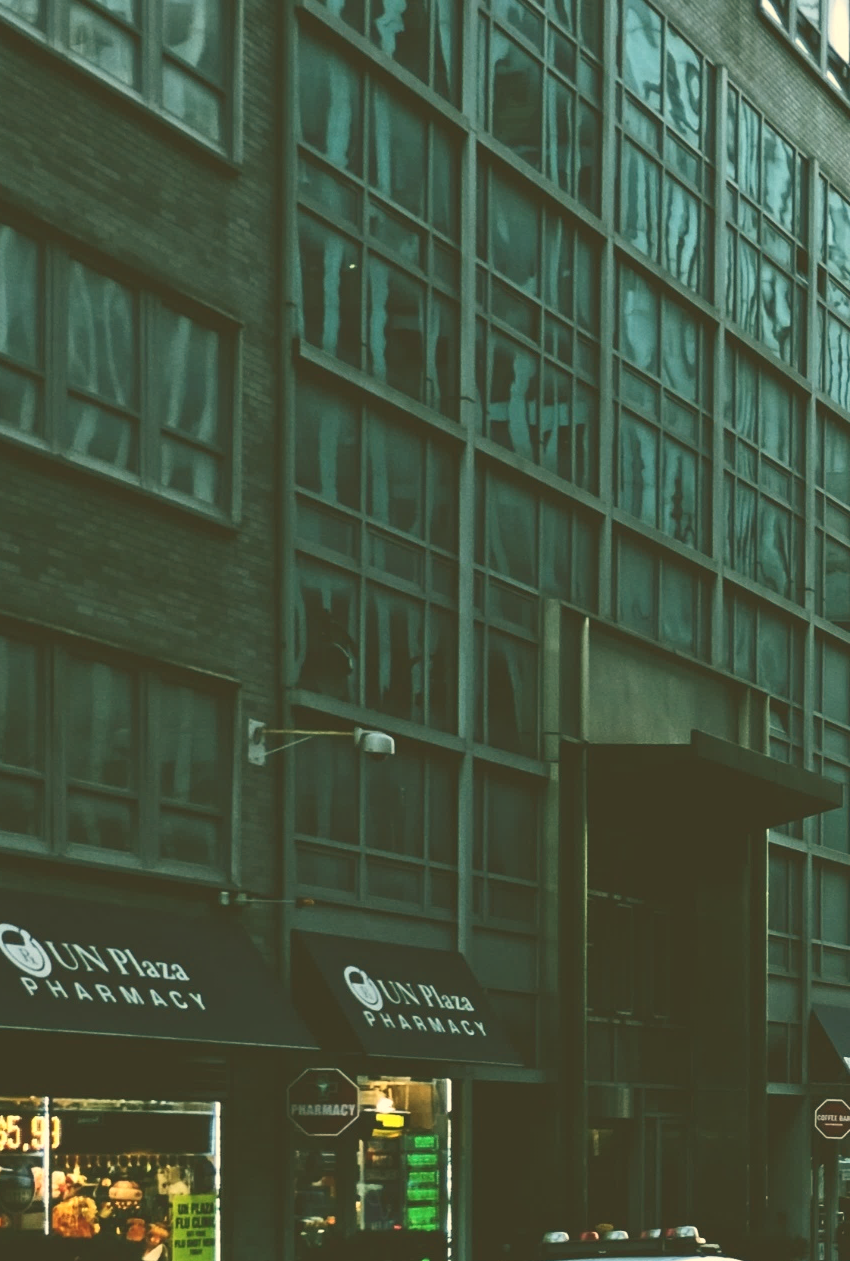 ADD YOUR TITLE HERE
03
Business is the human activity related to material things. It is necessary for civilization.
To compete in the challenging global environment, companies are changing their business processes by extending them to include other companies in the supply chain.
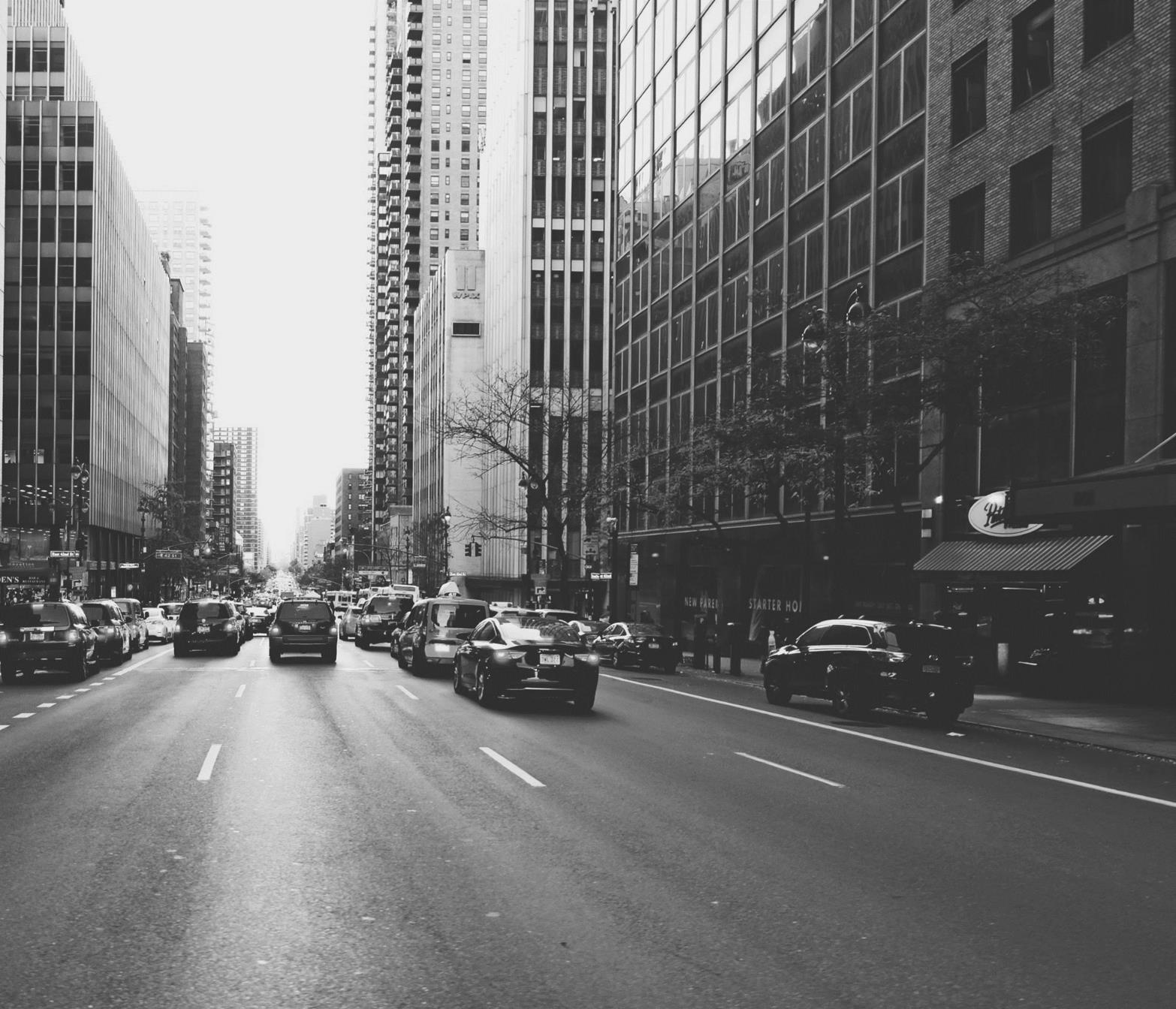 ADD YOUR TITLE HERE
PHOTO FROM PIXABAY
To compete in the challenging global environment, companies are changing their business processes by extending them to include other companies in the supply chain.
To compete in the challenging global environment, companies are changing their business processes by extending them to include other companies in the supply chain. Companies are changing their business processes by extending them to include other companies in the supply chain.
ADD YOUR TITLE HERE
Business is the human activity related to material things. It is necessary for civilization.
ADD YOUR TITLE HERE
To compete in the challenging global environment, companies are changing their business processes by extending them to include other companies in the supply chain.
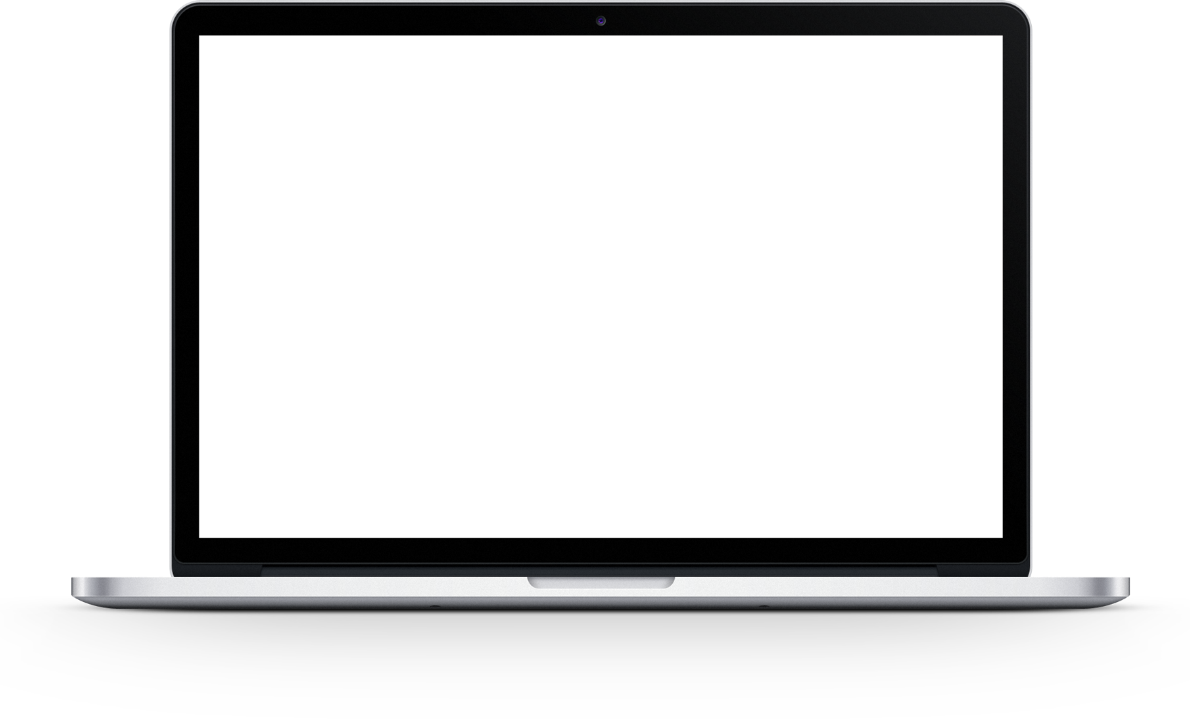 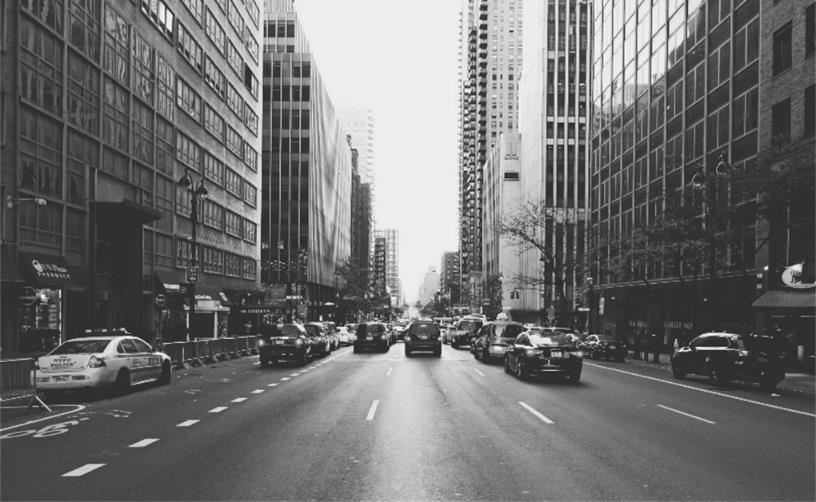 ADD YOUR TITLE HERE
To compete in the challenging global environment, companies are changing their business processes by extending them to include other companies in the supply chain.
ADD YOUR TITLE HERE
To compete in the challenging global environment, companies are changing their business processes by extending them to include other companies in the supply chain.
ADD YOUR TITLE HERE
Business is the human activity related to material things. It is necessary for civilization.
To compete in the challenging global environment, companies are changing their business processes by extending them to include other companies in the supply chain. Companies are changing their business processes by extending them to include other companies in the supply chain.
ADD YOUR TITLE HERE
Business is the human activity related to material things. It is necessary for civilization.
ADD YOUR TITLE HERE
ADD YOUR TITLE HERE
75%
Object 1
48%
Object 2
To compete in the challenging global environment, companies are changing their business processes by extending them to include other companies in the supply chain.
To compete in the challenging global environment, companies are changing their business processes by extending them to include other companies in the supply chain.
ADD YOUR TITLE HERE
ADD YOUR TITLE HERE
90%
Object 3
85%
Object 4
To compete in the challenging global environment, companies are changing their business processes by extending them to include other companies in the supply chain.
To compete in the challenging global environment, companies are changing their business processes by extending them to include other companies in the supply chain.
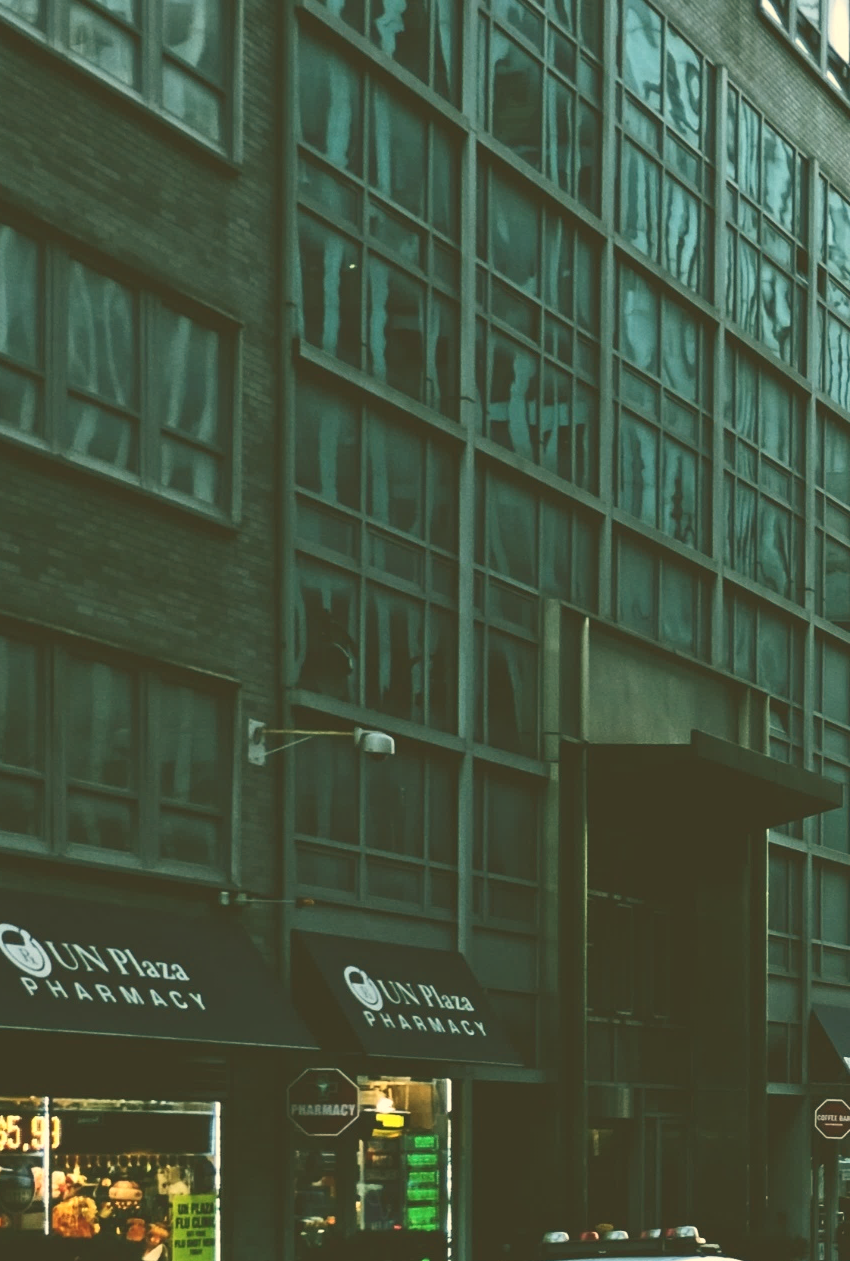 ADD YOUR TITLE HERE
04
Business is the human activity related to material things. It is necessary for civilization.
To compete in the challenging global environment, companies are changing their business processes by extending them to include other companies in the supply chain.
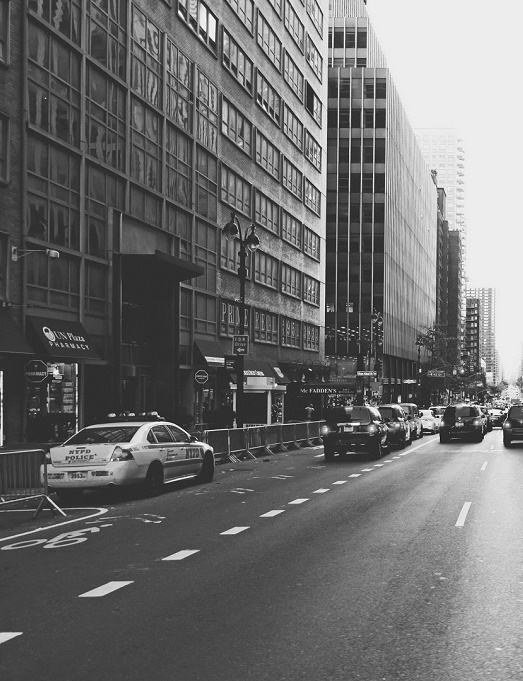 ADD YOUR TITLE HERE
Business is the human activity related to material things. It is necessary for civilization.
PHOTO FROM PIXABAY
To compete in the challenging global environment, companies are changing their business processes by extending them to include other companies in the supply chain. Companies are changing their business processes by extending them to include other companies in the supply chain.
ADD YOUR TITLE HERE
Business is the human activity related to material things. It is necessary for civilization.
Other plans.
Something important.
Something important.
Something important.
Other plans.
Other plans.
Something important.
Something important.
Something important.
Other plans.
ADD YOUR TITLE HERE
Business is the human activity related to material things. It is necessary for civilization.
ADD YOUR TITLE HERE
ADD YOUR TITLE HERE
ADD YOUR TITLE HERE
ADD YOUR TITLE HERE
To compete in the challenging global environment, companies are changing their business processes by extending them to include other companies in the supply chain.
To compete in the challenging global environment, companies are changing their business processes by extending them to include other companies in the supply chain.
To compete in the challenging global environment, companies are changing their business processes by extending them to include other companies in the supply chain.
To compete in the challenging global environment, companies are changing their business processes by extending them to include other companies in the supply chain.
感谢观赏
minimal powerpoint template